Teaching Graphicacy:Reading More Than WordsPart II
ATIA 2012
Orlando FL
Dawn Wilkinson, M.Ed.
Assistive Technology Consultant
Technology and Curriculum Access Center
Easter Seals Arkansas
http://eastersealsar.com/tcc-training-page
© Lucia Hasty and Dawn Wilkinson 12/2011
2
Technology and Curriculum Access Center
A program operated by Easter Seals Arkansas in collaboration with the Arkansas Department of Education, Special Education Unit and the Southwest American’s with Disabilities Act Center DBTAC
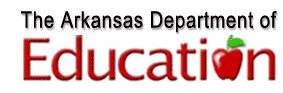 501-227-3604
Toll-free: 877-533-3600
Fax: 501-227-3601
dwilkinson@eastersealsar.com	
http://eastersealsar.com/tcc-training-page
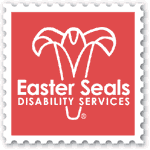 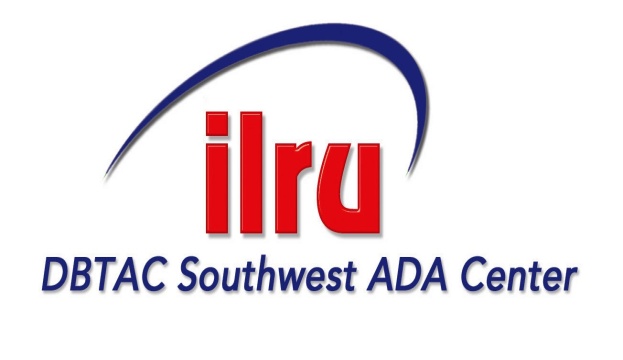 Lucia Hasty. MA, CTVI

Braille & Tactile Graphics Consultant

Rocky Mountain Braille Associates

www.tactilegraphics.org
© Lucia Hasty and Dawn Wilkinson 12/2011
4
Workshop Objective 1
How interpreting tactile graphics relies on spatial concepts and discover resources for teaching these skills.
© Lucia Hasty and Dawn Wilkinson 12/2011
5
Workshop Objective 2
Sequence of basic skill development in a continuum required for interpreting a tactile graphic
© Lucia Hasty and Dawn Wilkinson 12/2011
6
Workshop Objective 3
How tactile graphics serve to teach spatial concepts and discover resources for teaching these skills.
© Lucia Hasty and Dawn Wilkinson 12/2011
7
Introduction
About the curriculum

About the continuum
© Lucia Hasty and Dawn Wilkinson 12/2011
8
Graphicacy
Visually rich environment

Sighted learners- constantly 	entertained with graphics

Written communication increasingly 	image-dependent
© Lucia Hasty and Dawn Wilkinson 12/2011
9
Graphicacy
Essential component of literacy

Often overlooked

Rarely taught
© Lucia Hasty and Dawn Wilkinson 12/2011
10
Why graphicacy is important
Access to
		textbooks
		leisure activities
		standardized/high stakes 		tests
© Lucia Hasty and Dawn Wilkinson 12/2011
11
Why graphicacy is important
Functioning as an adult
map reading/vacation
    planning
communication with others
(remodeling the kitchen)
© Lucia Hasty and Dawn Wilkinson 12/2011
12
Why graphicacy is important
Developing your own
    professional and personal 
    skills
			iPhone book
			Windows 7
			Print symbols 						(math,music)
© Lucia Hasty and Dawn Wilkinson 12/2011
13
The Power of Graphic Literacy and Technology
Dr. Kent Cullers, the world’s first blind astronomer said it this way in the book, Touch the Universe: “It has often been said that a picture is worth a thousand words.  Well, for the first time in my career, I get the picture.”

http://www.youcandoastronomy.com/
© Lucia Hasty and Dawn Wilkinson 12/2011
14
From a parent’s point of view
Tactile information in your environment

Supporting your children in
     their academics
© Lucia Hasty and Dawn Wilkinson 12/2011
15
© Lucia Hasty and Dawn Wilkinson 12/2011
16
© Lucia Hasty and Dawn Wilkinson 12/2011
17
© Lucia Hasty and Dawn Wilkinson 12/2011
18
The Higher Ed. DSS offices are saying …
Students can’t read or “write” graphics
Students don’t know Nemeth Code
Students aren’t flexible in using different access technologies
© Lucia Hasty and Dawn Wilkinson 12/2011
19
Tasks in Decoding a Graphic
Understand intent of graphic
Decode symbols
Interpret content of graphic
Apply content to task
© Lucia Hasty and Dawn Wilkinson 12/2011
20
For Older Readers
Identify characteristics/significant elements of image- 
land/water on a map, 
blood flow direction on an anatomy diagram
the sides of a polygon shown in 3-D 
Use the tools to communicate through drawing/writing graphic representations
© Lucia Hasty and Dawn Wilkinson 12/2011
21
Required Skills for Successful Graphic Reading
System for 
Scanning graphic and key
Searching for specific information

Ability to identify attributes of symbols used in graphic
	Rough line means rivers, smooth line means state boundaries
© Lucia Hasty and Dawn Wilkinson 12/2011
22
Tactile complexity 
	vs 
Conceptual complexity
© Lucia Hasty and Dawn Wilkinson 12/2011
23
Visual Principles
Perspective
Occlusion
Refection
Mirror image
Transparency
Transposition 
Transformation
Rotation
© Lucia Hasty and Dawn Wilkinson 12/2011
24
Successful Readers Ask:
1.Where am I?
Look for title
Scan whole graphic and key
   Identify a point of reference

2. Where am I going?
	Look for important clues, prominent textures
   Compare area textures, trace major and minor
      lines, examine point symbols
© Lucia Hasty and Dawn Wilkinson 12/2011
25
Successful Readers Ask, cont’d:
3. What am I looking for?
Search key for details
Read labels

4. How do these pieces fit together?
Actually starts reading the graphic rather than scanning it.
Moves more slowly and intently
Begins to put parts into whole picture
© Lucia Hasty and Dawn Wilkinson 12/2011
26
Tools for Graphicacy-Math
Geometro
Stack-ups
Polydrons
TTP calculators 
Geometry Tactile Graphics
Tangible Graphs
© Lucia Hasty and Dawn Wilkinson 12/2011
27
Concrete-Representational and Abstract (single dimensions to multiple dimensions)
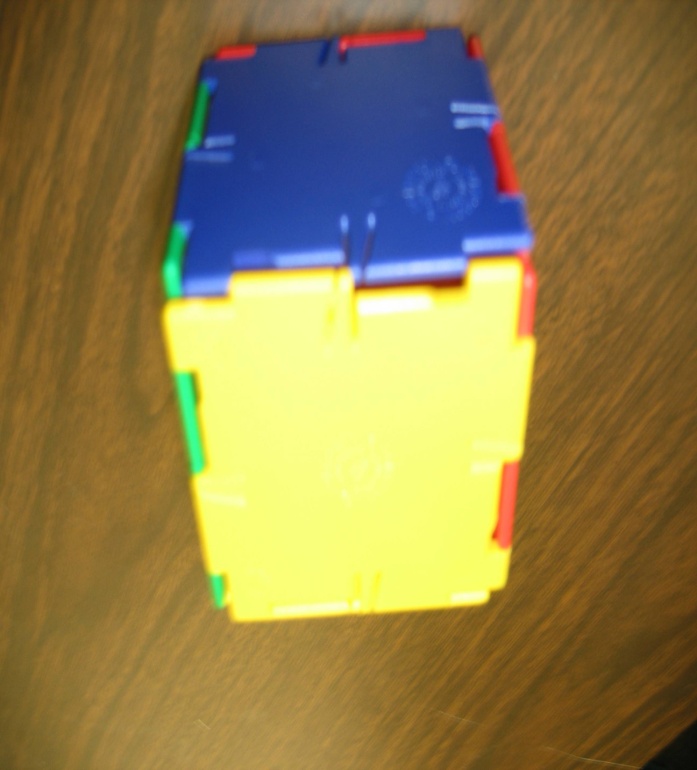 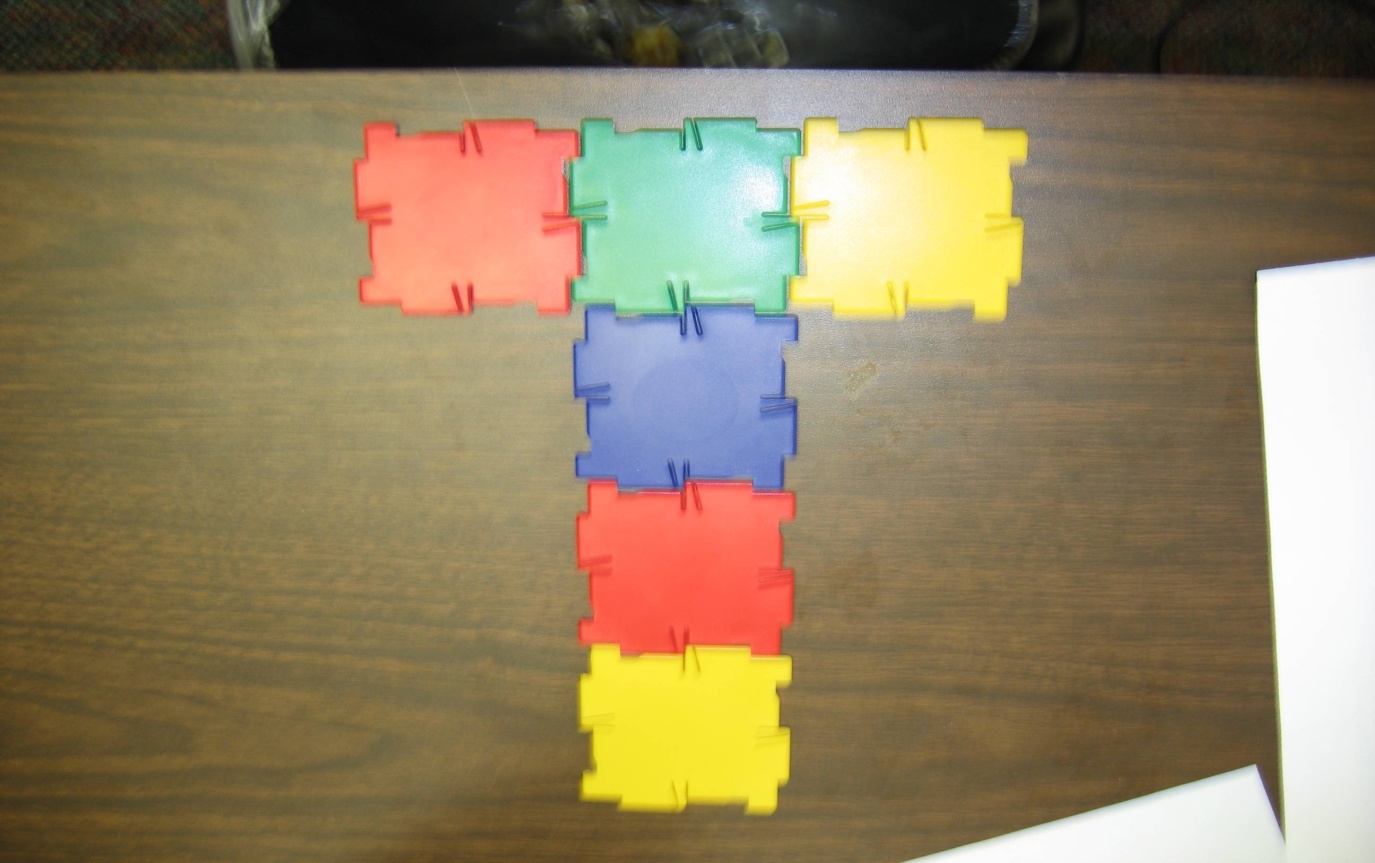 © Lucia Hasty and Dawn Wilkinson 12/2011
28
Tools for Graphicacy- Science
Periodic Table of Elements (APH and Touch Graphics)
APH Science series
TTP science graphics
Independence Science
Touch the … Series (astronomy)
© Lucia Hasty and Dawn Wilkinson 12/2011
29
Tools for Graphicacy- Social Studies and Geography
World Maps (APH, Princeton Braillists, Tactile Vision Inc, Touch Graphics)
Consumable outline maps (APH, Coloring pages resources, publishers’ websites
© Lucia Hasty and Dawn Wilkinson 12/2011
30
Building Mental Images
The learning process:
		Concrete                       3-dimensional
        
	      Manipulative                        
			
		 Abstract                       2-dimensional
						    solid drawing
						    outline shape
© Lucia Hasty and Dawn Wilkinson 12/2011
31
Building Mental Images
1. Exposure
2. Experience
3. Exploring
4. Enthusiasm
© Lucia Hasty and Dawn Wilkinson 12/2011
32
Role of Language
4 C’s of Communication:
Compare
Categorize
Comprehend
Communicate
© Lucia Hasty and Dawn Wilkinson 12/2011
33
[Speaker Notes: London bus story]
1. Exposure
Active involvement with others in the environment
Experience, as opposed to “just” language
Developing concepts of “chair-ness”, “nose-ness”
Begin to Identify characteristics and features of things encountered
© Lucia Hasty and Dawn Wilkinson 12/2011
34
2. Experience
Opportunity to tie things exposed to together
Begin to establish how they are related
Manipulate within the environment
	(using manipulatives is vital!)
Match language with experience
© Lucia Hasty and Dawn Wilkinson 12/2011
35
© Lucia Hasty and Dawn Wilkinson 12/2011
36
3. Exploring
Independently explore with intent of gathering information

Requires 
Spatial awareness
Organized scanning skills
Part-to-whole assembly
Tactual discrimination (identifying symbols, selecting landmarks)
Language skills (labels, etc.)
© Lucia Hasty and Dawn Wilkinson 12/2011
37
4. Enthusiasm
Success at finding information independently
Curiosity increases
Becomes “do-er” as opposed to “done to”
Positive self-concept
© Lucia Hasty and Dawn Wilkinson 12/2011
38
Curriculum Highlights
Sequence of skill development
Existing resources for teaching each skill
Additional recommended activities
Tactile Strategies (for the learner)
Listing of skills required for high-stakes tests, by grade level
Evaluation tools (checklists of competencies) 
Extensive resource list
© Lucia Hasty and Dawn Wilkinson 12/2011
39
Example of skills checklist
© Lucia Hasty and Dawn Wilkinson 12/2011
40
Graphics Resources
www.aph.org 
www.humanware.com 
www.nbp.org 
http://mysite.verizon.net/resvqbxe/princetonbraillists 
www.nationalbraille.org 
www.tactilevisioninc.com 
www.touchgraphics.com 
www.youcandoastronomy.com 
www.viewinternational.org
© Lucia Hasty and Dawn Wilkinson 12/2011
41
Contact Us!
If you are interested in
Suggesting content or topics
Field testing curriculum
Additional information on topics we covered today
© Lucia Hasty and Dawn Wilkinson 12/2011
42
Download this powerpoint
www.TactileGraphics.org
Email:
Lucia@tactilegraphics.org
dwilkinson@eastersealsar.com
© Lucia Hasty and Dawn Wilkinson 12/2011
43